Цветные нити новой жизни
Инновационный проект
 системы духовно-нравственного воспитания подростков в дополнительном образовании
Цель исследования:
Усовершенствование модели духовно-нравственной воспитательной системы,  обеспечивающей подросткам интеллектуальную, социальную, нравственную подготовку, необходимую для жизненной адаптации.
Объект исследования: духовно-нравственное воспитание личности детей старшего школьного возраста.
Предмет исследования: компоненты духовно-нравственного воспитанияя личности детей старшего школьного возраста.
Гипотиза: в рамках реализации проекта можно предположить, что применение разнообразных форм и методов, направленных на нравственное воспитание детей с использованием  современных образовательных технологий способствует повышению уровня духовно-нравственного воспитания подростков
Задачи  исследования:
1. Выявить уровень развития духовно-нравственных качеств подростков;
2. Развить нравственные качества  личности детей через использование  развивающих и здоровьесберегающих,   театральных технологий.
 3. Разработать  модель  духовно-нравственной воспитательной системы  с помощью  образовательной программы развития «Театр –  центр эстетического воспитания детей сельской местности».
4. Разработать методические рекомендации для педагогов дополнительного образования по воспитанию нравственных ценностей у старшеклассников
5.  Сформировать и развить у  подростков потребность в здоровом образе жизни как важнейшем компоненте гармонично развитой личности.
6. Сформировать  ценности семьи.
Применяемые технологии:
театральные технологии;
 технологии личностно-ориентированного обучения и воспитания;
  здоровьесберегающие технологии;
 информационно-коммуникативные технологии.
Состав участников проекта:
Хаустова С.В. педагог-психолог МАОУ ДОД ЦЭВД «ТЮЗ»; 
Зажарская В.Н. педагог дополнительного образования МАОУ ДОД ЦЭВД «ТЮЗ»; 
 педагоги дополнительного образования.
 воспитанники  МАОУ ДОД  ЦЭВД «ТЮЗ»;
священнослужители Тбилисского района;
 педагоги школ Тбилисского района;
 родители воспитанников МАОУ ДОД ЦЭВД «ТЮЗ»
Планируемые  результаты
Развитие мотивации личности  к познанию духовно-нравственных ценностей
2. Расширение познавательных возможностей  и творческой активности обучающихся, способствующих развитию и сохранению психологического здоровья детей
3. Формирование   умения находить в трудных ситуациях самого себя, принимать ответственность за свою жизнь на себя, умение делать выбор.
4.Формирование потребностей в самоизменении и личностном росте.
5. Обеспечить комплексный подход к гармоничному развитию личности подростка
Отслеживание результатов проекта осуществляется с помощью перечисленных ранее методик:  «Диагностика нравственной самооценки» Колмагорцевой Л.Н., «Состояние духовно-нравственных качеств личности» Глазковой Т.Н., «Диагностика ценностных ориентаций подростков» (терминальные и инструментальные ценности) М.Рокича на промежуточном и конечном этапах данного проекта. По итогам выше перечисленных диагностик можем сделать вывод, что предлагаемая усовершенствованная модель  системы духовно-нравственного воспитания способствует развитию духовно-нравственных качеств личности.
Для реализации проекта необходимы следующие условия:
Реализация проекта предполагает сотрудничество со студиями   МАОУ ДОД ЦЭВД «ТЮЗ» и социальными институтами (Свято-Покровским храмом, общеобразовательными школами  Тбилисского района). Для создания оптимального психологического пространства особое значение в рамках реализации проекта имеет активное взаимодействие с родителями воспитанников МАОУ ДОД ЦЭВД «ТЮЗ».
Важным элементом проекта являются относительно небольшие  финансовые  затраты. С целью реализации проекта духовно-нравственного воспитания старшеклассников необходимо наличие методической базы: методической и психологической литературы по теме, аудио- и видеотеки, репродукции и т.д.

Сроки проведения: 2015--2018г.г.
Содержание проекта.
1 Подготовительный (.Диагностико-проектировочный  этап (СЕНТЯБРЬ - НОЯБРЬ 2014г)

 подбор диагностических методик с учётом возрастных особенностей  участников проекта;
проведение стартовой, промежуточной и итоговой диагностики;
 отбор наиболее продуктивных  методов и  приемов для решения проблемы.
     мониторинг полученных результатов.
составление плана работы с подростками по проблеме.
Состояние духовно -нравственных качеств личностипо методике Глазковой Т.Н.
II. Основной этап (ДЕКАБРЬ 2014г. - ИЮНЬ 2017 г.)
апробация модели системы  духовно-нравственного воспитания  в МАОУ ДОД ЦЭВД «ТЮЗ»;
 повышение   мотивации  личности к познанию духовно-нравственных ценностей;
мониторинг отслеживания процесса промежуточных результатов;
мониторинг успешности решения проблемы.
III. Обобщающий этап (июль - октябрь 2017 г.)
- степень реализации проекта.
- подведение итогов проекта (анализ результатов).
-  обобщение и распространение опыта.
Модель духовно-нравственного воспитания детей старшего школьного возраста в МАОУ ДОД ЦЭВД «ТЮЗ»
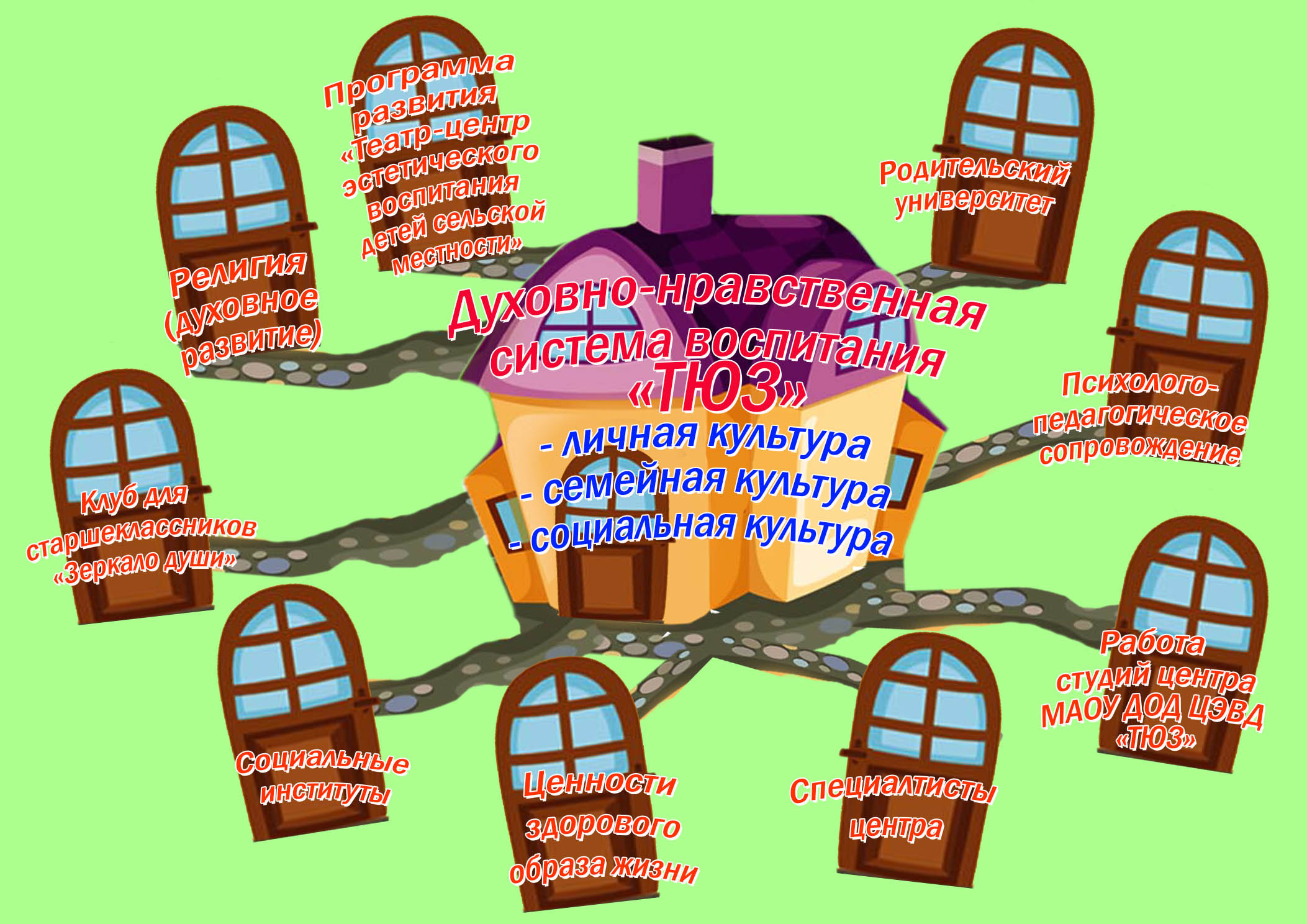 Духовно-нравственное воспитание –
педагогически организованный процесс усвоения и принятия подростком базовых национальных ценностей, освоение системы общечеловеческих ценностей. культурных, духовных  и нравственных ценностей многонационального народа Российской Федерации.
Основные направления духовно – нравственного развития и воспитания обучающихся:
- Личная культура
- Семейная культура
- Социальная культура
Личная культура.
Формирование человека, способного к принятию ответственных решений, и проявлению нравственного поведения в любой жизненной ситуации.
Семейная культура
Формирование ценностного отношения к  семье. Ценности: уважение родителей; забота о старших и младших, сохранение и укрепление семейных  традиций своего рода.
Социальная культура.
Воспитание трудолюбия, творческого отношения к учению, труду, жизни. Ценности: уважение к труду; творчество и созидание; стремление к познанию и истине; целеустремленность и  настойчивость, бережливость.
Дверь1. Программа развития «Театр – центр эстетического воспитания детей сельской местности.
Дверь 2. Религия (духовное развитие).
    Дверь 3. Клуб для старшеклассников «Зеркало души».
Дверь 4. Социальные институты.
Дверь 5. Ценности здорового образа жизни.
 Дверь 6. Специалисты МАОУ ДОД ЦЭВД «ТЮЗ».
  Дверь 7.  Студии МАОУ ДОД ЦЭВД «ТЮЗ».
 Дверь 8. Психолого-педагогическое сопровождение.
 Дверь 9. Родительский университет.
ЗаключениеОдним из важнейших результатов реализации данного проекта является гармонично развитая, высоко духовная личность старшеклассника, способного к самоадаптации и самореализации собственных способностей.
Педагог – профессионал должен:
1. Способствовать духовно-нравственному развитию подростков через чёткую организацию педагогической деятельности в МАОУ ДОД ЦЭВД «ТЮЗ».
2. Создавать благоприятные условия для самореализации подростков, для развития их креативности через организацию разнообразных форм жизнедеятельности подростков.
3. Способствовать созданию эмоционально комфортной психологической атмосферы через организацию индивидуальных и коллективных форм сотрудничества, а также через создание ситуации успеха.

4. Способствовать пробуждению и укреплению стремления к жизненному самоопределению через организацию самоуправления и различные формы общественно-значимой деятельности.
5. Предложенный вариант модели Духовно-нравственного воспитания старшеклассников отнюдь не догма, а канва, на которой каждый педагог, работающий с подростками, может создать свой рисунок, свою модель, главное – всегда есть с чего начать, а что делать каждому воспитателю – практику подскажет желание помочь нашим детям стать чище, добрее, честнее, совестливее.